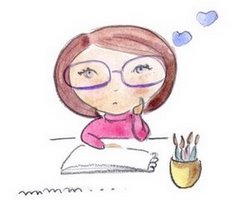 Curso 2019/2020
Antes pensaba que esta asignatura era...
3 cosas que más me han gustado
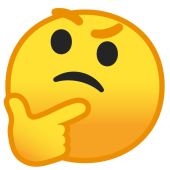 Ahora pienso que ………..
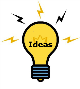 Cosas que cambiaría para el futuro
TEXTO
TEXTO
TEXTO
TEXTO
TEXTO
TEXTO